Об итогах деятельности НОУ «УЦПР» за период 
2011 - 2014 г.г.
1
ИСТОРИЯ СОЗДАНИЯ
Решение Правления ГК «Росатом» от 29.09.2010г. (Протокол №84, п. 3.6.)
НОУ «УЦПР» зарегистрирован Министерством юстиции РФ 31 мая 2011г.
Приказом ГК «Росатом» от 16 августа 2011г. №1/694-П утверждена «Программа профессиональной подготовки рабочих строительно-монтажного комплекса атомной отрасли». Определены инвестиции на создание НОУ «УЦПР» в составе 2-х УПК с общим объемом финансирования 226,4 млн. руб.
Доля инвестиций СРО НП «СОЮЗАТОМСТРОЙ»  составила 40 млн.руб.
УПК №1, г. Москва – 140,3 млн. руб.
УПК №2, г. Нововоронеж – 86,1 млн. руб.
2
СТРОИТЕЛЬСТВО (август 2011г. - май 2013г.)
УПК №1, г. Москва
УПК №2, г. Нововоронеж
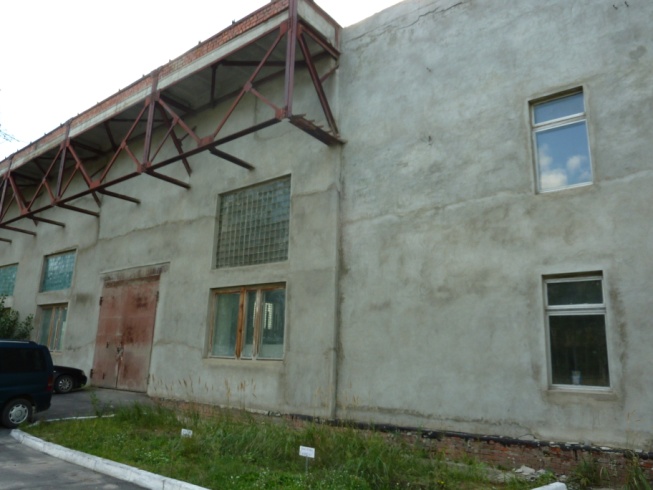 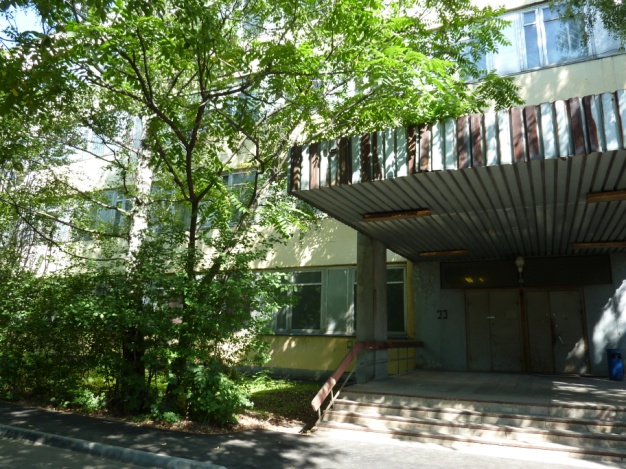 Август 2011г.






Май 2013г.
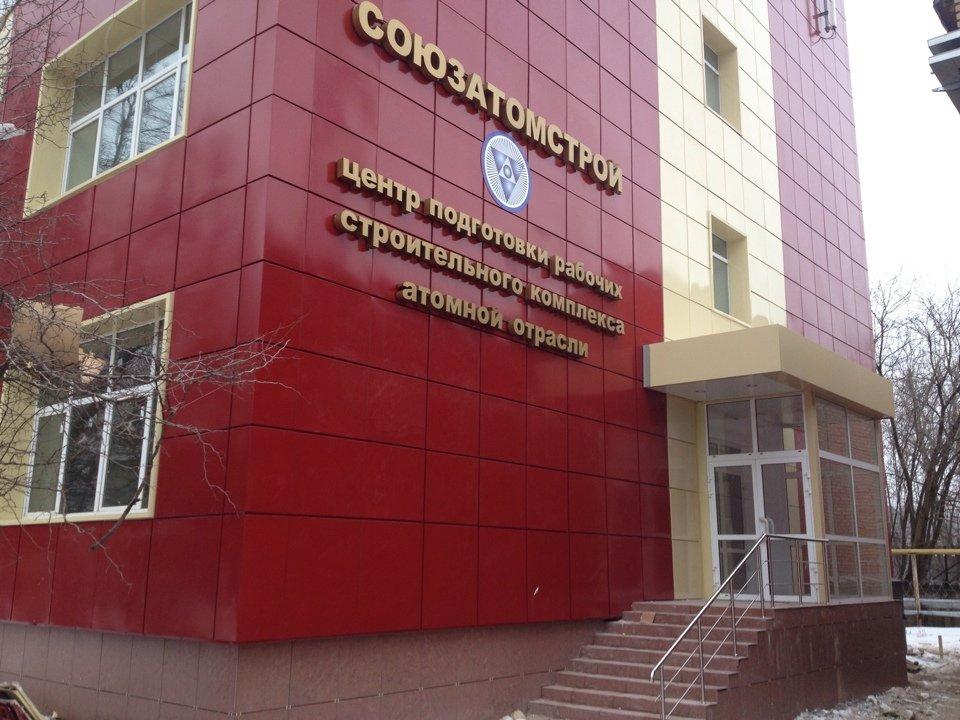 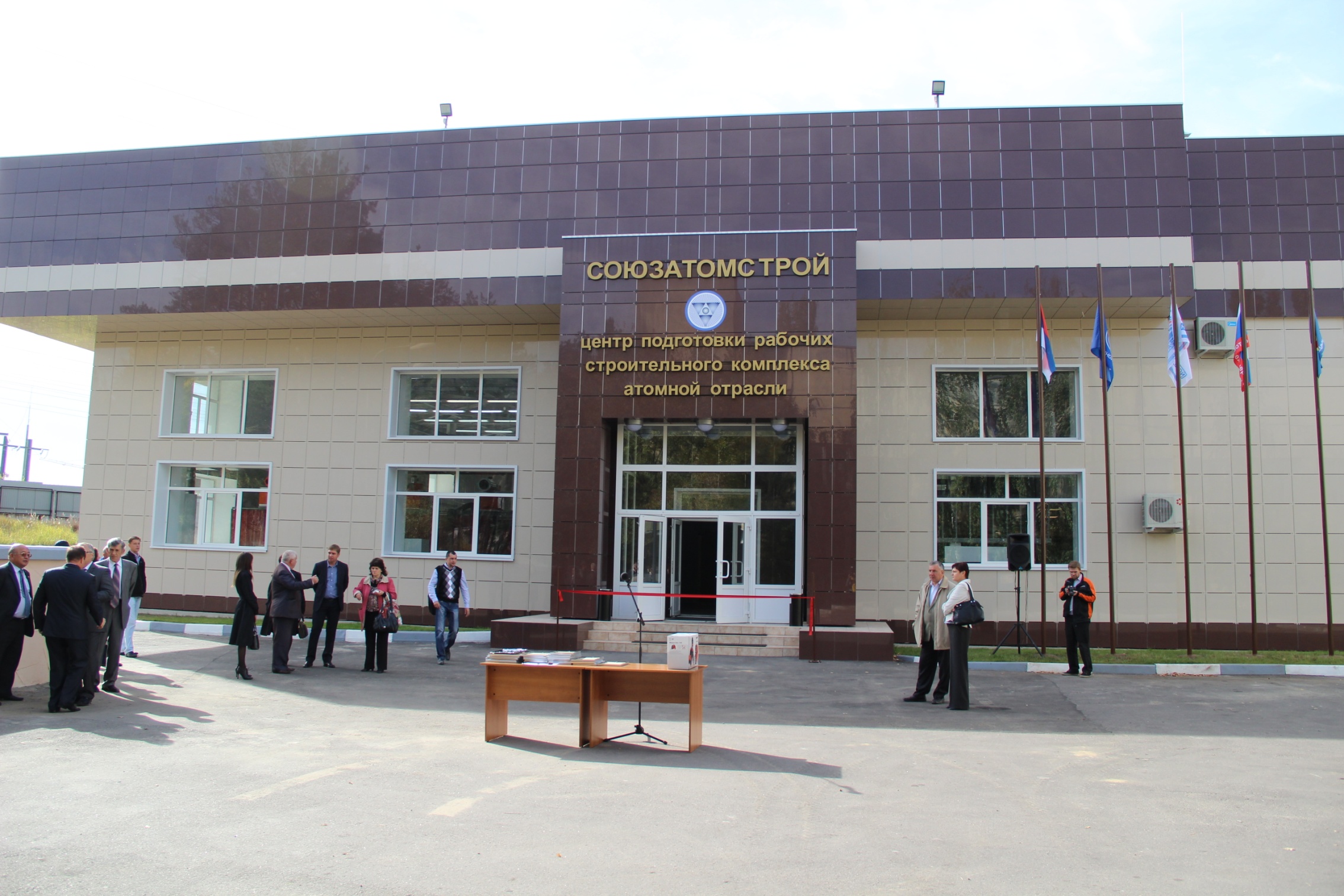 3
РЕАЛИЗАЦИЯ ОБРАЗОВАТЕЛЬНОЙ ДЕЯТЕЛЬНОСТИ
Открытие УПК №1, 
г. Москва- май  2013 г.
Открытие УПК 2 
г. Нововоронеж – октябрь 2012 г.
Итоги повышения квалификации руководителей и специалистов
Итоги обучения квалифицированных рабочих
УПК 1 -
898 чел.
УПК 2-
245 чел.
УПК 1 - 
70
УПК 2-
353
Развитие МТБ  – оснащение электротехнического отделения, объем финансирования -12,86
Развитие компетенций:
НАКС
TUV
Охрана труда
Конкурсы
Итого: 1143
Итого: 423
4
НАПРАВЛЕНИЯ ДЕЯТЕЛЬНОСТИ НОУ «УЦПР»
Подготовка учебно-методического сопровождения обучения руководителей и специалистов, квалифицированных рабочих;

  Разработка методик оценки качества обучения;

  Разработка локальных актов, нормативов, регламентов, положений по организации, проведению учебного процесса;

  Реализация программ повышения квалификации руководителей и специалистов по программам ДПО по заказу СРО атомной отрасли;

  Реализация программ профессиональной подготовки квалифицированных рабочих;

  Разработка и проведение пилотных программ повышения квалификации для линейного персонала и курсов по охране труда и проверки знаний в области охраны руда;

  Развитие материально-технической базы;

  Развитие компетенций НОУ «УЦПР» в области образовательных услуг;

  Организация и проведение конкурсов профессионального мастерства.
5
КОМПЕТЕНЦИИ   НОУ «УЦПР»
6
ПОВЫШЕНИЕ КВАЛИФИКАЦИИ РУКОВОДИТЕЛЕЙ И СПЕЦИАЛИСТОВ ПО ПРОГРАММАМ ДПО
На базе НОУ «УЦПР» повышение квалификации осуществляется в 2014г. По 59 программам
Изыскания – 5 программ
Проектирование – 12 программ
Строительство – 31 программа
Повышение квалификации линейного персонала – 7 программ
Обучение и проверка знаний в области ОТ – 4 программы
7
СТРУКТУРА ПРОГРАММ ДПО
Руководители и специалисты
Линейный персонал
8
СТРУКТУРА ПРОГРАММ ПРОФЕССИОНАЛЬНОЙ ПОДГОТОВКИ КВАЛИФИЦИРОВАННЫХ РАБОЧИХ
Докладчик: Опекунов Виктор Семёнович
9
МОДЕЛЬПРОФЕССИОНАЛЬНОГО РОСТА
Ученик
Основная
профессия
2 + 3 разряд
Адаптация
к работам
на высоте
Группа
по электро-
безопасности
Допуск
к работе
с СММ
Допуск 
к управлению 
кран-балкой
Основная
профессия
4 разряд
Такелажник
на монтаже
2 + 3 разряд
Стропальщик
2 + 3 разряд
Лебёдчик
2 разряд
Газорезчик
1 + 2 разряд
Вторая
профессия
2 + 3 + 4 разряд
Основная
профессия
5 разряд
Такелажник
на монтаже
4 разряд
Стропальщик
4 разряд
Вторая
профессия
5 разряд
Смежные профессии:
1. Такелажник на монтаже
Основная
профессия
6 разряд
Такелажник
на монтаже
5 разряд
Стропальщик
5 разряд
2. Стропальщик
3. Лебёдчик
4. Газорезчик
Вторая
профессия
6 разряд
Основная
профессия
7 разряд
Такелажник
на монтаже
6 разряд
Стропальщик
6 разряд
Вторая
профессия
7 разряд
10
МОДЕЛЬ ПРОФЕССИОНАЛЬНОГО РОСТА КВАЛИФИЦИРОВАННЫХ РАБОЧИХ
ПНК (3-4 разряд)
Электросварщик ручной сварки
Электросварщик на А и П/А машинах
Монтажник оборудования АЭС
Монтажник ТО и связанных с ним конструкций
Монтажник ТТ
ПТК (4-6,7 разряд)
Электросварщик ручной сварки
Электросварщик на А и П/А машинах
Монтажник оборудования АЭС
Монтажник ТО и связанных с ним конструкций
Монтажник ТТ
ППК (3-4 разряд)
Электросварщик на А и П/А машинах, монтажник
Электросварщик ручной сварки, монтажник
Электросварщик, монтажник
Электросварщик, монтажник
Электросварщик, монтажник
КВП (3-4 разряд)
Электросварщик на А и П/А машинах, монтажник
Электросварщик ручной сварки, монтажник
Электросварщик, монтажник
Электросварщик, монтажник
Электросварщик, монтажник
КЦН
Орбитальная сварка
НАКС
ПНАЭ Г
ТЮФ
11
ОБУЧЕНИЕ
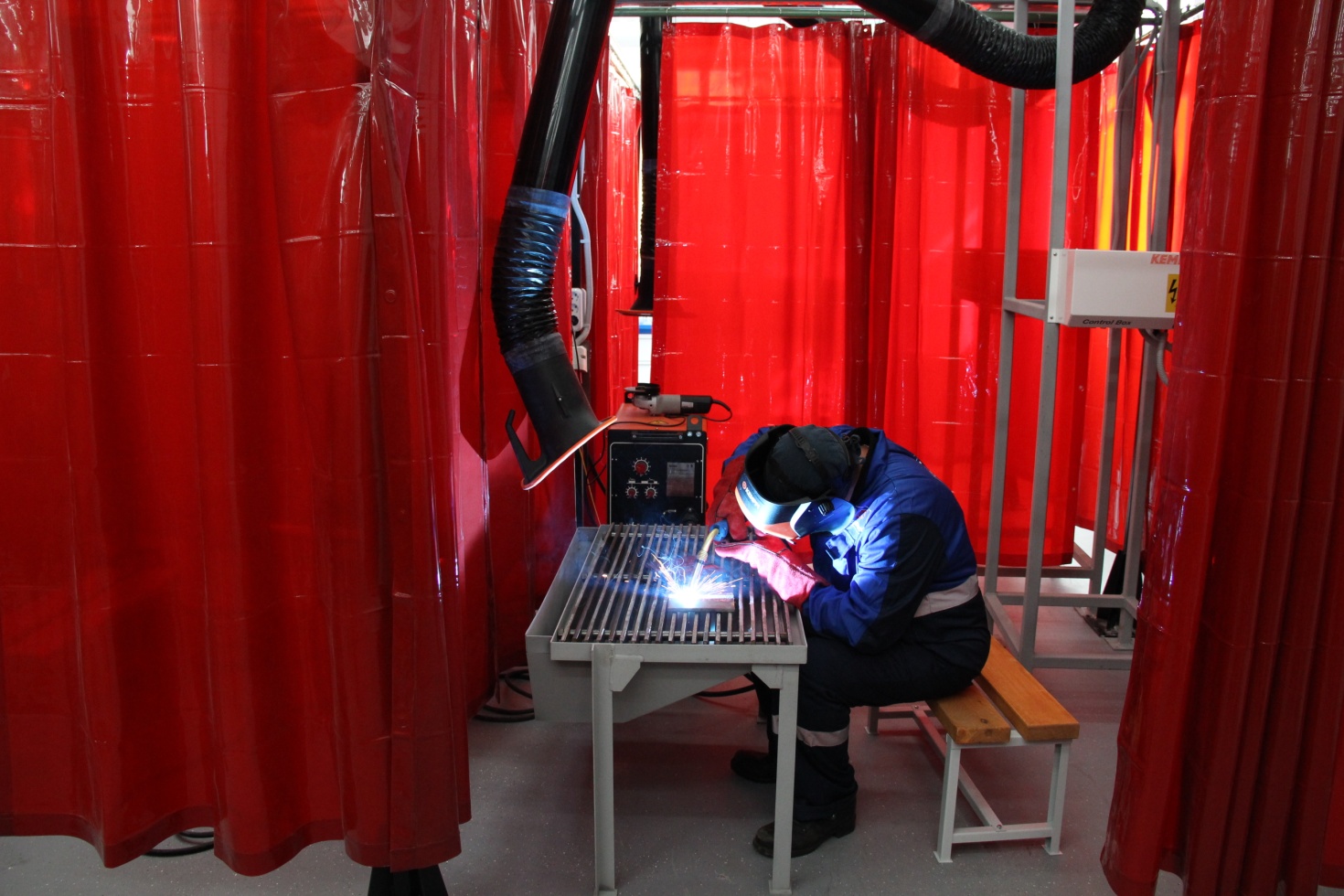 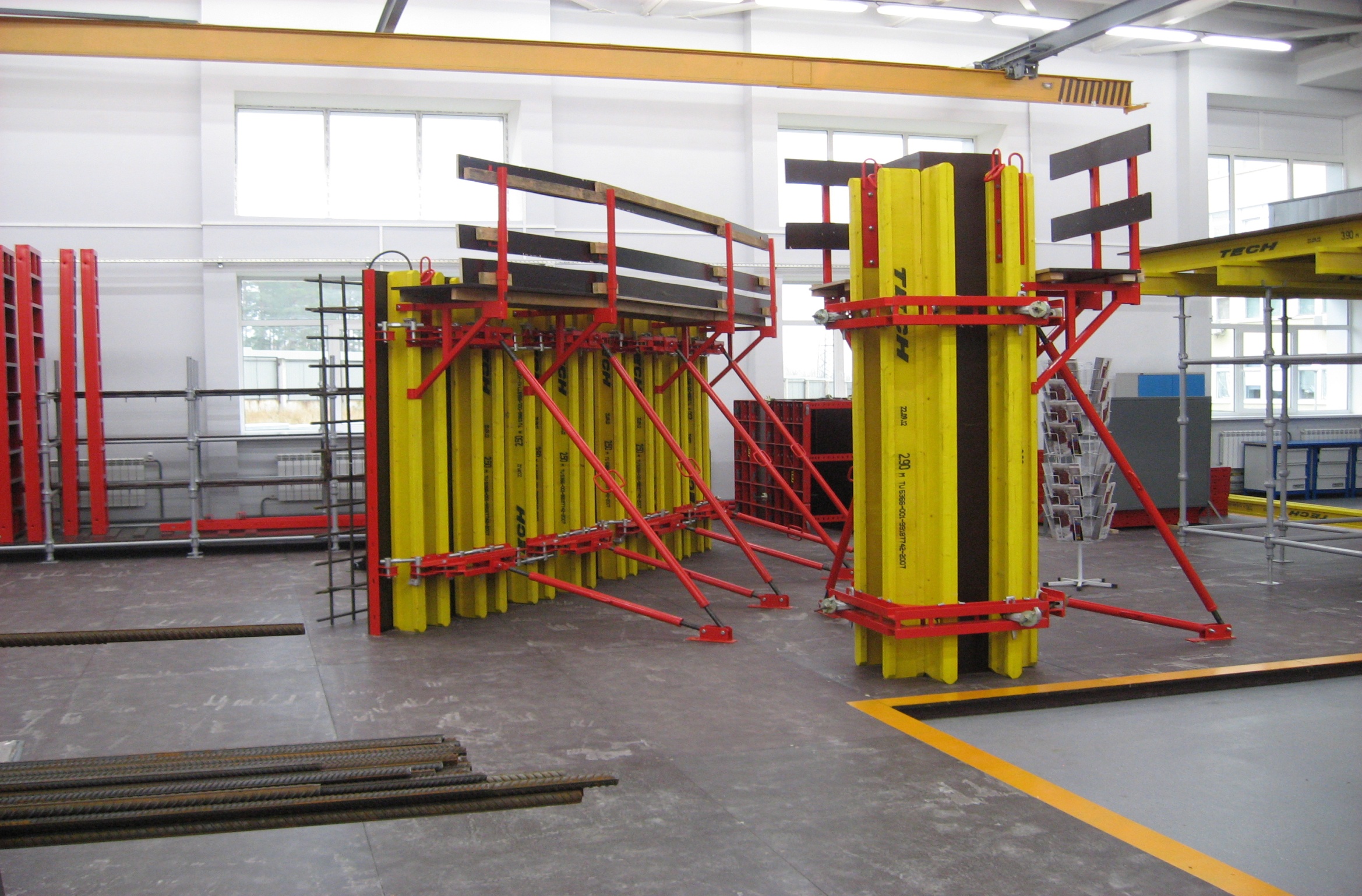 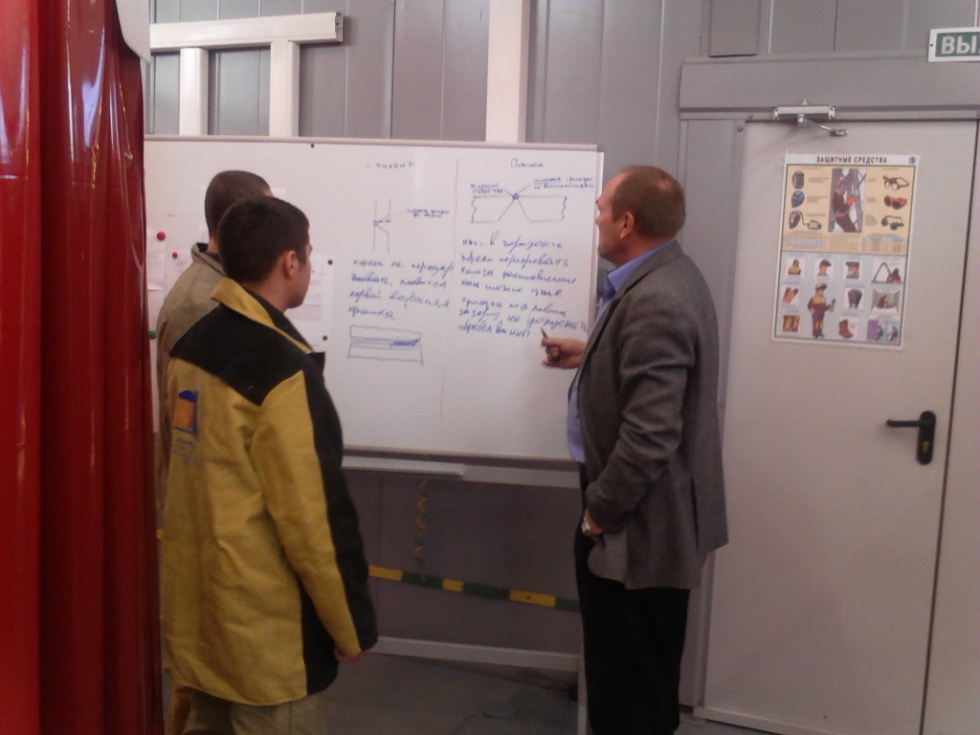 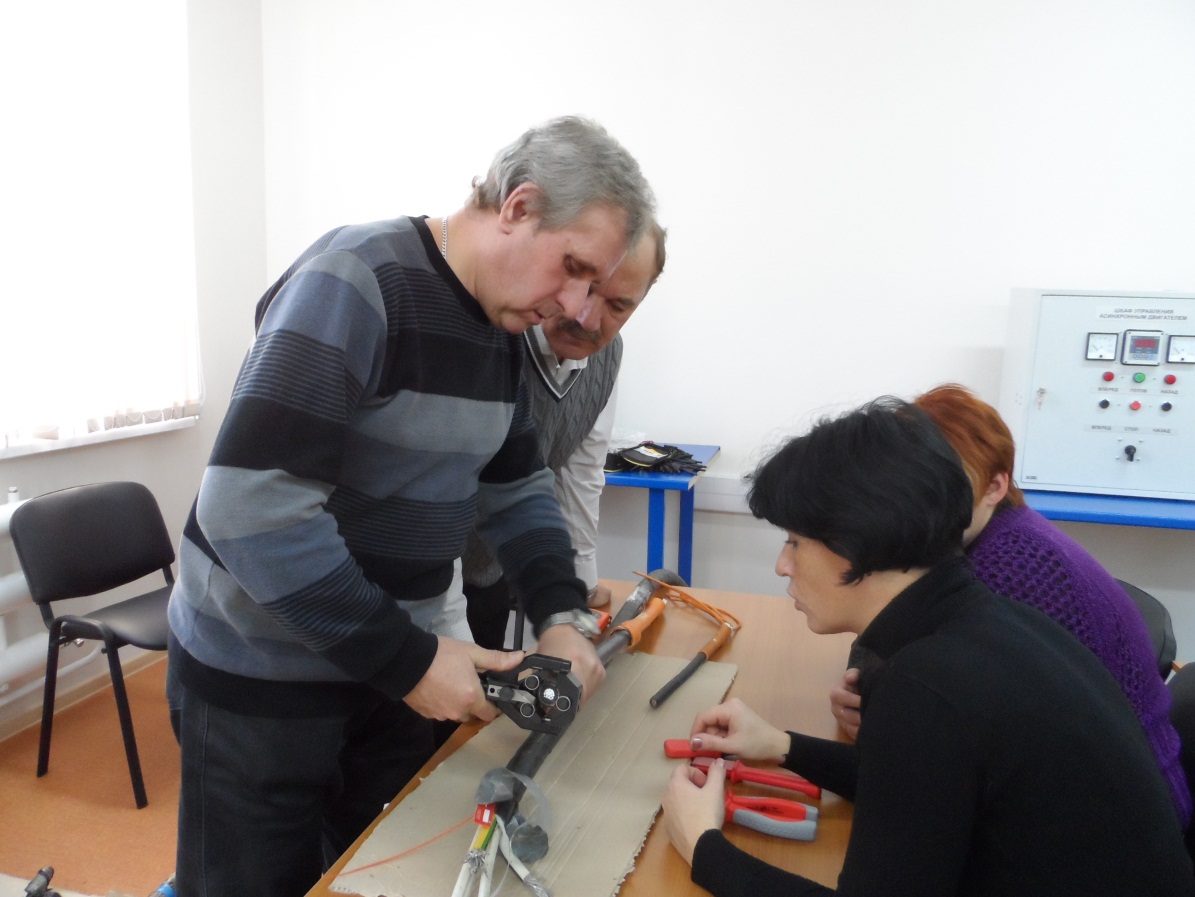 12
КОНКУРСЫ ПРОФМАСТЕРСТВА
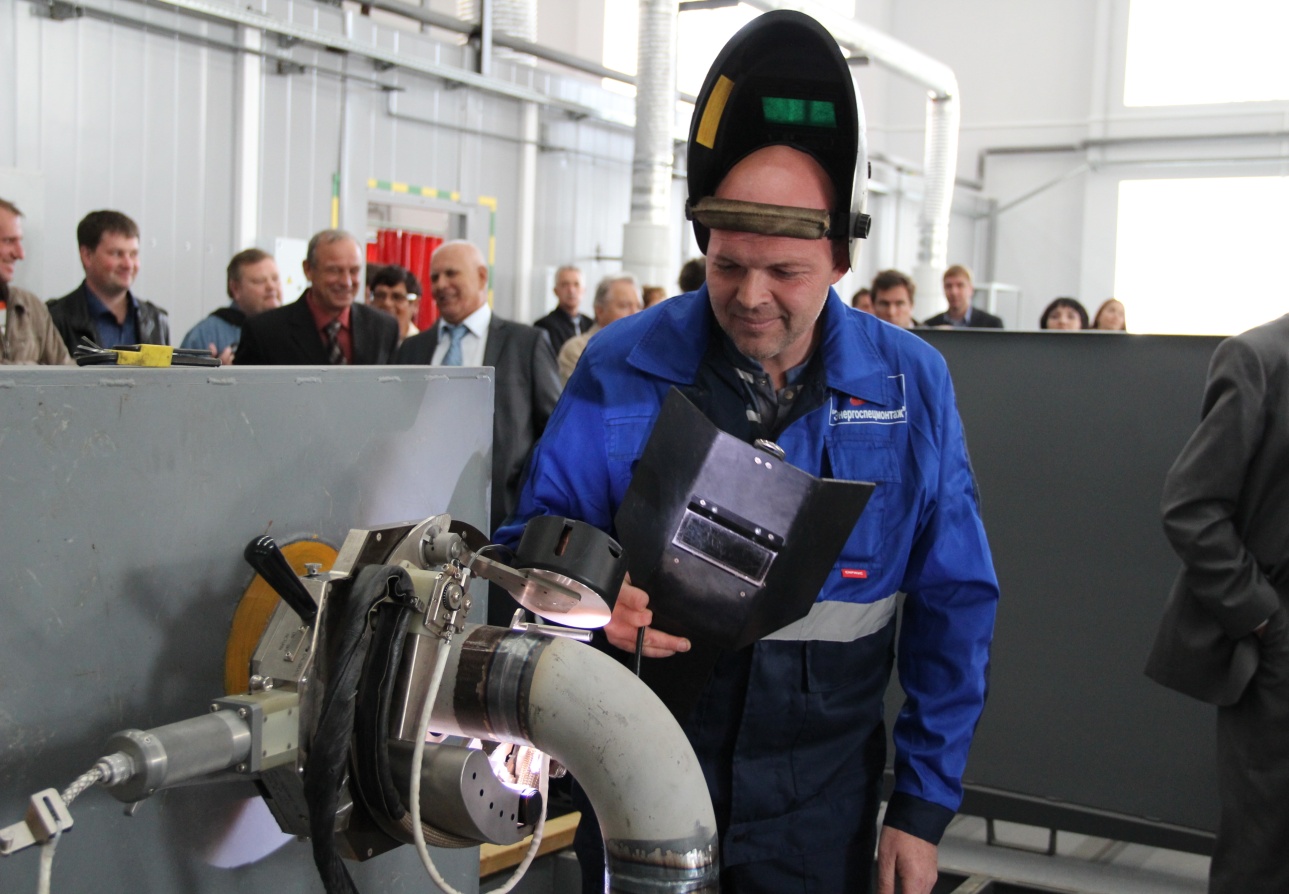 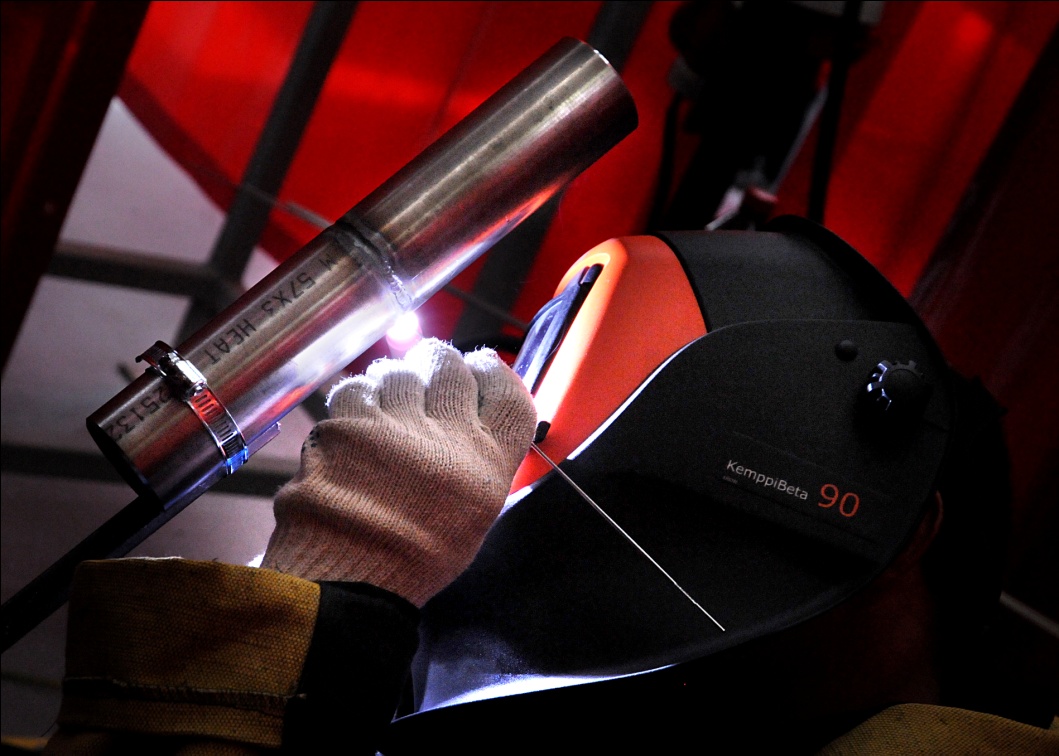 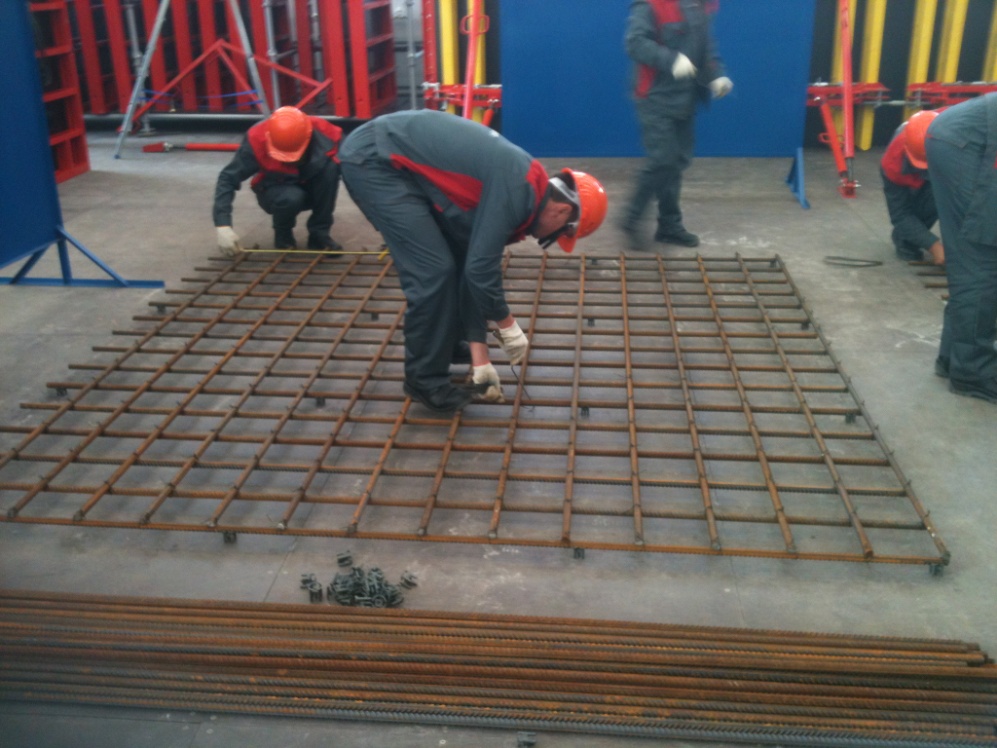 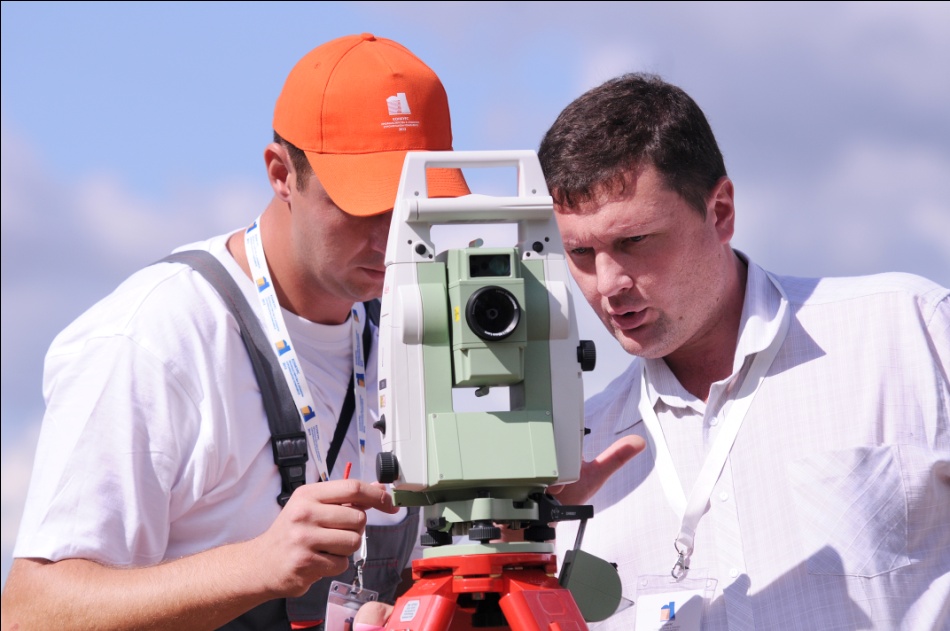 13